Psychopharmacology in the Medically Ill
ACLP Resident Education Curriculum
Revised 2019: Paula Zimbrean, MD, Associate Professor of Psychiatry, Yale School of Medicine
Original version 2013: Paula Zimbrean, MD, Assistant Professor of Psychiatry, Yale School of Medicine
Reviewer: Ryan Kimmel, MD, Assistant Professor of Psychiatry, University of Washington School of Medicine 

Version of March 15, 2019
Outline
A. General issues in psychopharmacology for medically ill

B. Psychopharmacology of organ insufficiency

C. Special populations (Neurological disorders, Transplantation, OBGYN)

D. Special topics
Non psychiatric use of psychotropic medications
Major drug to drug interactions
Alternate routes of administration
Other agents used in the CL setting
2
[Speaker Notes: In this presentation we will review psychopharmacology topics pertinent to the CL setting. We will discuss the principles of psychopharmacology in the context of organ insufficiency, followed by discussion of evidence of use of psychotropics in populations most commonly treated in the general hospital. In the third part of the presentation we will discuss special topics pertinent to the consultation work, specifically use of psychotropic medications for nonpsychiatric indication and  alternate routes of administration.]
Learning Objectives
Name several important considerations before using pharmacologic treatment for psychiatric symptoms in medically ill
Describe pharmacokinetic changes in patients with significant medical comorbidities
Describe unique pharmacological concerns in the management of patients with cardiovascular disease, liver disease, renal insufficiency/dialysis, respiratory and neurological disease
3
A. A. General issues in psychopharmacology for medically ill
Considerations before using pharmacologic treatment for psychiatric symptoms in medically ill
What is the evidence for efficacy of specific agents for psychiatric illness associated with specific medical problem?

What is the evidence in regards to the safety of psychotropic medications for a specific psychiatric condition with co-morbid medical illness?

Does the psychiatric treatment need to be adjusted due to pharmacokinetics/dynamics?
5
[Speaker Notes: When treating psychiatric issues in the medically ill we have to aim for agents that are effective for the condition, safe to use in the view of medical comorbidities and use appropriate doses considering the medical diagnosis.]
Limitations of practicing evidence based medicine in the CL context
Studies, if any, are typically small or open 

Patients with significant medical problems are typically excluded from medication trials in psychiatric studies
6
[Speaker Notes: The evidence regarding psychopharmacology medically ill typically lacks the double-blind placebo-controlled studies that we've learned to expect in when treating general psychiatric patients.]
Psychodynamics (what the drug does to the body)
Central effect (impact on the brain)
The focus of most of general psychopharmacology studies
Impacted in CNS disorders (e.g. brain tumors or traumatic brain injury)

B. Peripheral effect (impact on organs outside the brain)
In CL this receives more consideration than in general psychiatry 
Often the basis of use of psychotropic medications for non-psychiatric indications (e.g. Duloxetine for neuropathic pain) 
Examples: SSRIs and serotonin receptors in the GI tract, TCAs’ anticholinergic effect on urinary incontinence
7
Pharmacokinetics (what body does to drugs)
8
Helpful facts regarding pharmacokinetics in medically ill
IV and rectal administration bypass the first-pass metabolism.
N.B: While IV administration has 100% bioavailability, the rectal absorption is erratic.

Most drug to drug interactions occur through inhibition/competition on the CYP450 system. For a comprehensive table about this please see Levenson-Ferrando- Clinical Manual of Psychopharmacology in the Medically Ill, second edition, p 35-44.
Emerging data indicate drug-to-drug interactions can also occur at the P-gp transporter (paroxetine-itraconazole) and UGT(Divalproate-Lamotrigine). 

Protein binding can impact the significance of drug monitoring in medically ill. In these cases, free-drug levels (as opposed to total drug levels) can be more helpful.
9
Pharmacokinetics- Absorption
Rate- influenced by formulation, drug interactions, GI motility and absorptive surface

Bioavailability - describes the fraction of an administered dose of unchanged drug that reaches the systemic circulation and is available at the site of action
 (IV drug  100% bioavailability)
[Speaker Notes: Parenteral usually more rapid absorption except valium has erratic absorption after IM b/c lipophlic properties; gastric absorption increases when stomach is empty b/c more mucosal surfaces are available; stomach also empties more rapidly into jejunum. Many psychotropics are weak bases which are better absorbed in the jejunum where the pH is higher. Little overall change in oral absorption of drugs with aging.]
Pharmacokinetics- Distribution
Serum pH		
Blood flow
Lipid Solubility	
Degree of Ionization
Protein binding
    albumin &  binding affinities   drug effect
    protein  &  binding affinities   drug effect

   Only free (unbound) drug is active
	Most psychotropics are highly protein bound EXCEPT lithium, gabapentin, methlyphenidate, venlafaxine
[Speaker Notes: Most psychotropics are highly protein bound, so can be displaced by protein binding sites by other highly protein bound drugs- this would lead to increased unbound, free, drug, which can then diffuse to sites of action and have more pharmacologic activity (or toxicity)

Decr albumin binding: cirrhosis, bact PNA, pancreatitis, renal failure, surgery, trauma
Incr protein binding: hypothyroid
Incr protein conc: Crohn’s, MI, stress, surgery, trauma

Psychotropics that are not highly protein bound: Lithium, Neurontin, Ritalin, Effexor]
Pharmacokinetics: Metabolism
Most metabolism occurs in liver & gut wall
Most psychotropics: hepatic metabolism  & clearance
Hepatic metabolism/biotransformation
   Phase I: oxidation (cyt P450), reduction, hydrolysis   
    Phase II: conjugative metabolism- glucuronidation, acetylation, sulfation 
	   Most prominent Phase II enzyme family: uridine 5-di-  
       phosphate glucuronosyltransferases (UGTs). 

Limited by rate of drug delivery (HBF) or capacity of enzymes
[Speaker Notes: Most psychotropics are lipid soluble and do not undergo appreciable renal elimination;

Phase I usually yields still active, slightly polar, water-soluble metabolites
Phase II usually yields inactive, very polar metabolites (renally excreted)]
Phase II Metabolism
Phase I enzymes usually perform the bulk of the metabolic work-load. 
Phase II conjugation generally renders substances that have already undergone phase I oxidation more hydrophilic and more readily excretable. 
Contribution of phase II metabolism to drug-drug interactions is typically less significant BUT metabolism of lamotrigine, olanzapine, and many narcotics is handled solely or primarily by UGTs.
Pharmacokinetics: Elimination
Excretion by kidneys
Excretion into bile or feces
Elimination through sweat, saliva, tears
Elimination half-life = amount of time needed to excrete half of the drug from the body
Steady state drug level - achieved after 4-5 half-lives

 									[[140-age] x weight(kg)] 
 Est. Creatinine Clearance =   
                                                      [72 x serum Cr(mg/dL)]                       	
			              (multiply by 0.85 for women)
[Speaker Notes: Most psychotropics are lipid soluble and do not undergo appreciable renal elimination; they require hepatic metabolism to allow them to be biotransformed into more polar compounds and then cleared from the body in urine or bile. Few psychotropics are dependent on renal excretion (lithium, neurontin, topamax)]
Pharmacokinetics: Elimination
Psychotropics that are dependent on renal excretion (hydrophilic, not protein bound):

Lithium
Gabapentin
Topiramate

Note: Hemodialysis almost completely removes hydrophilic but not lipophilic medications
[Speaker Notes: Lithium and Neurontin- 100% renal excretion
Topamax- 90% eliminated by kidneys]
Cytochrome P450 System
Catalyzes phase I reactions

11 families- 3 important in humans: CYP1, CYP2, CYP3

Exist in GI tract, liver, & brain

Drugs can be inducers, substrates, or inhibitors

Enzymatic inhibition is usually immediate; induction 
requires several days to 2 or more weeks 

http://medicine.iupui.edu/clinpharm/ddis/main-table
Patterns of Drug-Drug Interactions
Inhibitor added to Substrate
Substrate added to Inhibitor
Inducer added to Substrate
Substrate added to Inducer
Removal of Inhibitor
Removal of Inducer
Pharmacokinetics in Liver Disease
[Speaker Notes: Remember, almost all psychotropics are metabolized by liver and highly protein bound- except lithium (kidney) and effexor (not highly pro bound)
Absorption: As the liver becomes cirrhotic, portal hypertension, with resulting splanchnic vascular congestion, can develop and delay medication absorption through the small-intestinal vasculature. Patients with hepatic encephalopathy might also require administration of non-absorbable disaccharides (e.g., lactulose) that act as osmotic laxatives to flush out ammonia. This cathartic treatment reduces ammonia absorption by mechanically shortening small-bowel transit time and lowering the pH of the bowel, and it may similarly reduce medication absorption

Distribution: Increased Vd due to fluid retention (i.e., ascites, peripheral edema) can lower effective levels of both water-soluble and highly protein-bound drugs (particularly if there is concomitant hypoalbuminemia). Ex- decr lithium level. Most psychotropic drugs are highly protein-bound—except, for example, lithium, gabapentin, venlafaxine, and methylphenidate. In liver failure, a reduction in albumin and alpha1-acid-glycoprotein production, along with altered protein-binding, leads to higher levels of free pharmacologically-active drug

Metabolism: Choosing a psychotropic that does not require Phase I biotransformation or only requires glucuronidation (e.g., temazepam, oxazepam, lorazepam) may be advantageous. The clinician using psychotropic medications for patients with liver disease will need to carefully consider the severity of the disease, whether hepatic encephalopathy is present, and the margin between therapeutic and toxic plasma concentrations of the medication being considered. 
Oxid metab rxns more conc in pericentral regions, affected by acute viral hepatitis or alcoholic liver disease; diseases affecting the periportal regions (like chronic hepatitis) may spare some hepatic oxidative function; liver diseases usually spared glucuronide conjugation rxns

The clinician using psychotropic medications for patients with liver disease will need to carefully consider the severity of the disease, whether hepatic encephalopathy is present, and the margin between therapeutic and toxic plasma concentrations of the medication being considered.]
Pharmacokinetics in Renal Disease
[Speaker Notes: Renal disease may effect abs, distribut and metab of drugs. May or may not need dose change- still may need usual dose for therapeutic response. Most psychotropics are fat soluble, protein bound, and not excreted by kidney therefore not dialyzable-except lithium and neurontin; HD almost completely removes hydrophilic meds.]
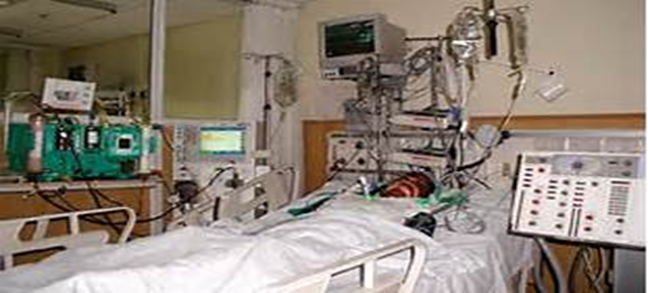 B. Psychopharmacology of organ insufficiencyCardiovascular diseaseLiver diseaseRenal insufficiency/dialysisRespiratory disease
20
Case no 1.
55 year old male with CAD, s/p MI 2 months ago, admitted with CP, MI ruled out. History reveals a recurrence of panic attacks since he returned to work after his MI, as well as mild depressive symptoms. He is a busy professional with no time for psychotherapy but would take a medication for his symptoms.
21
[Speaker Notes: What other information would you like to obtain before beginning treatment? (Other medical comorbidities, psychiatric comorbidities- bipolar, substance abuse-, prior medication trials). 
Provided the information about this noncontributory and patient is not had any prior treatment for panic disorder, what would be the medication of choice in this patient?
Teaching point: antidepressant of choice in patients with simple depression or anxiety, CAD, s/p MI: sertraline.]
Cardiovascular disease and antidepressant medications
Sertraline - good safety record for patients with CAD (SAD HEART, ENRICHED trials)
Glassman AH et al : Sertraline treatment of major depression in patients with acute MI or unstable angina. JAMA. 2002;288(6):701-709.
Mirtazapine (MIND-IT trial) - no cardiac side effects; sedating
Van den Brink RH et al: Treatment of depression after myocardial infarction and the effects on prognosis and quality of life –rationale of the Myocardial Infraction  and Depression Intervention Trial (MIND-IT) Am Heart J. 2002 Aug;144(2):219-25.
Citalopram (CREATE trial) - was initially reported as safe and efficient for patients with CAD up to 40mg; subsequently was found to potentially increase QTc in doses > 60mg 
Lespérance F, et al: Effects of citalopram and interpersonal psychotherapy on depression in patients with coronary artery disease; JAMA. 2007 Jan 24;297(4):367-79.
Escitalopram (DECARD trial) - considered safe 
Hanash et al:  Cardiovascular safety of one-year escitalopram therapy in clinically nondepressed patients with acute coronary syndrome: results from the Depression in patients with Coronary Artery Disease (DECARD) trial. J. Cardiovasc Pharmacol. 2012 Oct;60(4):397-405.
22
Cardiovascular Disease: Side Effects of Antidepressants
23
[Speaker Notes: This is the most common cardiac effects of antidepressants according to Micromedex.]
Cardiovascular Disease: Cardiac Side Effects of Antipsychotics
Micromedex/Drugdex  2013
24
[Speaker Notes: The most common cardiac side effects ANTIPSYCHOTIC medications according to Micromedex and Drugdex. Please note hypertension can be as common as hypotension for certain medications.]
Cardiovascular Disease: Antipsychotics and the QTc interval
Most anti-psychotics have been reported to increase the QTc interval
Ziprasidone: 0.6%
Aripiprazole: 0.1-1%
Paloperidone 7%
Highest risk: Phenothiazines, Ziprasidone
Possibly lowest risk (although limited data): Asenapine, Lurasidone, Aripiprazole
Address other risk factors for torsades de pointes
Helpful Sources:
Micromedex 2.0 
Beach et al- QT Prolongation, Torsades de Pointes, and Psychotropic Medications: A 5-Year Update. Psychosomatics. 2018 Mar - Apr;59(2):105-122.
25
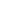 Cardiovascular disease Torsade de pointes induced by psychotropic drugs and the prevalence of its risk factors
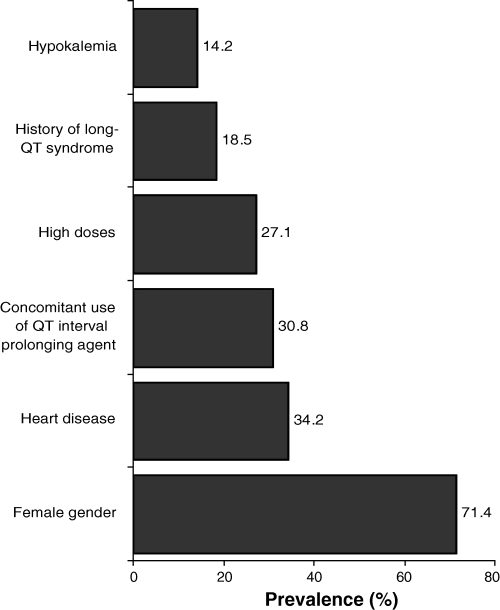 Justo et al. Acta Psychiatrica Scandinavica- pages 171-176, 8 FEB 2005http://onlinelibrary.wiley.com/doi/10.1111/j.1600-0447.2004.00469.x/full#f1
26
[Speaker Notes: This slide illustrates the risk factors for tordsade de pointes besides elongated QTC. Some of these factors, such sex, cannot be changed. Some can be modified under certain circumstances: for instance treating the underlying heart disease or reducing other agents that can prolonged QTC. Addressing the electrolyte disturbances and using low doses of antipsychotic medications are some risk factors that can be modified during treatment.


Prevalence of risk factors for torsade de pointes (TdP) among patients with TdP induced by psychotropic drugs.

© This slide is made available for non-commercial use only. Please note that permission may be required for re-use of images in which the copyright is owned by a third party.]
Cardiovascular Disease: Mood Stabilizers
Micromedex 2018
27
[Speaker Notes: Some of the mood stabilizers can also cause cardiac problems or have significant interactions with medications used for treatment of cardiac disease.]
Case no. 2
48y/o w with depression, bordeline PD, alcohol dependence, history of delirium tremens, admitted  in the ICU with acute liver failure following Tylenol ingestion in a suicide attempt. She is confused, with ammonia of 180, but also tremulous, diaphoretic, with fluctuating heart rate and blood pressure. The team does not want to give sedatives because they can alter her mental status. 

What is your differential diagnosis?
What psychotropic medications would you recommend to manage her symptoms?
How does her liver failure impact your decision making about psychotropics?
28
[Speaker Notes: Teaching point: alcohol withrawal carries a high mortality risk; its treatment has benefits that outweight the risk of worsening hepatic encephalopathy]
Psychotropic medications with hepato-toxic risk
Micromedex 2018
29
Liver Disease: Psychotropics and Elevated Transaminases
Most antipsychotics have been reported to cause elevations in liver transaminases 

Olanzapine 2-10%, Quetiapine 1-6%
Rare with ziprasidone, risperidone
No reports yet with Asenapine, Paliperidone, Iloperidone
30
[Speaker Notes: A frequent reason for psychiatric consultation in the General Hospital setting is a patient with a stable psychiatric condition who presents with elevated liver transaminase and the primary team is concerned that this can be a side effect of the psychotropic medications. This slide illustrates the frequency of elevated transaminases with the most commonly prescribed atypical antipsychotics. The decision to change the psychotropic regimen must take into consideration the response to medications, prior medication trials, medical comorbidities and patient's preference.]
Liver Disease: Benzodiazepines
Typically they worsen the hepatic encephalopathy 
A whole issue of Lancet was dedicated to this topic: Vol 333, Issue 8636, 4 March 1989, Pages 491–492
If absolutely needed (E.g. treatment of alcohol withdrawal in patients with liver disease) the following are preferred due to lack of active metabolites/bypass of 1st pass metabolism: 
Oxazepam
Temazepam                       “Outside The Liver (OLT)”
Lorazepam
31
[Speaker Notes: In patients with hepatic encephalopathy is advisable to avoid the use of benzodiazepines since it can worsen the confusion. In cases of patients with alcohol withdrawal and hepatic encephalopathy, when benzodiazepines are required, the ones without active metabolites should be chosen.]
Case no 3:
65y/o w with ESRD, on hemodialysis, history of depression treated with Duloxetine. Team asking for evaluation for depression, since she displays a flat affect. When you assess the patient, you make the diagnosis of hypoactive delirium. 

What recommendations would you make to manage her symptoms?
How would her renal disease impact your recommendations?
32
[Speaker Notes: Teaching point: some medications are not properly excreted through hemodialysis. For example: Duloxetine. Discontinue Duloxetine since some of its metabolites cannot be excreted through dialysis and are CNS toxic.]
Renal Disease
Most psychotropics carry an indication for dose adjustment according to creatinine clearance for renal patients

Renal insufficiency affects liver function as well, so even medications minimally excreted by kidneys need adjustments
33
[Speaker Notes: In the following slides we will summarize the current data regarding the pharmacokinetics of psychotropic medications in renal failure and hemodialysis.]
Psychotropic use in dialysis patients
Small studies have looked at the changes in pharmacokinetics of psychotropic medications in patients with renal disease

Mirtazapine and amitriptyline levels decrease significantly after HD
Unterecker S, et al. Therapeutic drug monitoring of antidepressants in haemodialysis patients. Clinical Drug Investigation. 2012;32(8):539-545. 
The steady states for fluoxetine and its metabolite norfluoxetine after 8 weeks of treatment were comparable in HD patients with control groups.
Levy NB et al  Fluoxetine in depressed patients with renal failure and in depressed patients with normal kidney function. Gen Hosp Psychiatry. 1996;18(1):8-13. 
Increased concentrations of conjugated form of tricyclic antidepressants were found in HD patients, while the elimination half life was longer in HD patients than in controls
Lieberman JA et al  Tricyclic antidepressant and metabolite levels in chronic renal failure. Clinical Pharmacology & Therapeutics. 1985;37(3):301-307.
34
Psychotropic use in dialysis patients
Lithium can be used in patients on HD
Single dose after each HD treatment
Requires close monitoring
GFR not a good indicator for Li dose adjustment in HD patients

Knebel RJ, Rosenlicht N, Colllins L. Lithium carbonate maintenance therapy in a hemodialysis patient with end-stage renal disease. Am J Psychiatry. 2010;167(11):1409-1410.
Bjarnason NH, Munkner R, Kampmann JP, Tornoe CW, Ladefoged S, Dalhoff K. Optimizing lithium dosing in hemodialysis. Ther Drug Monit. 2006;28(2):262-266.
35
[Speaker Notes: Despite its nephrotoxic potential, Lithium has been used successfully in dialyzed patients with history of bipolar disorders, with the following precautions:]
Dose Adjustments Recommended for Renal Impairment
Buspirone	Galantamine
Lorazepam	Memantine
https://www.accessdata.fda.gov/scripts/cder/daf/index.cfm
[Speaker Notes: (or that of its metabolite); might avoid Geodon since incr risk QT prolongation/arrhtyh with electrolyte shifts; paliperidone excreted largely unchanged in urine]
Renal Disease: Toxic Effects of Psychotropic Medications
Micromedex 2018
37
Respiratory disorders: impact of psychotropic medications
Mechanism:
anticholinergic properties (antidepressants, antipsychotics)
sedation
respiratory depressants (benzodiazepine, barbiturates)
laryngeal dystonia (antipsychotics)
diffuse parenchymal lung disease (carbamazepine)
weight gain
38
Respiratory disorders: some evidence for efficacy and safety exists for the following:
Antidepressants: Citalopram, Sertraline, Paroxetine, Nortriptyline, and Desipramine showed efficacy for depression in COPD patients in small studies (Cafarela et a 2012)
Anxiolytics: Buspirone (Singh et al 1993)
Stimulants
Modafanil (Hirshkowitz 2007)
Atomotexine (Bart et al 2008)
Non-benzodiazepine sedatives:
Zolpidem (Girault 1996)
Zopiclone (Rosenberg 2007)
Melatonin (Campos 2004)
Ramelteon (Kryger 2007)
39
Respiratory Disorders: Medications to Avoid
Obstructive Sleep Apnea: Mirtazapine, TCAs, benzodiazepines

Asthma: TCAs, atypical antipsychotics (increased mortality, especially after discontinuation due to anticholinergic rebound)
Joseph KS. Asthma mortality and antipsychotic or sedative use. What is the link? [Review]Drug Safety. 16(6):351-4, 1997 Jun.
40
C. Special populations:Neurological disordersTransplantation
41
Neurological patient: Stroke
SSRIs- efficacy in depression and positive effects on recovery
Mead G, Hsieh C, Hackett M. Selective Serotonin Reuptake Inhibitors for Stroke Recovery. JAMA. 2013;310(10):1066-1067. 

Mood stabilizers
Effective in animal models as neuroprotectors
Wang ZF. Fessler EB. Chuang DM. Zhongguo Yao Li Xue Bao Beneficial effects of mood stabilizers lithium, valproate and lamotrigine in experimental stroke models. Acta Pharmacologica Sinica. 32(12):1433-45, 2011 Dec.
42
[Speaker Notes: Patients with neurological condition often present with psychiatric symptoms (E.G. multiple sclerosis and elated affect) and they may respond differently to psychotropic medications than general population.]
Neurological patient: Pseudobulbar Affective Instability
SSRI-case studies with Sertraline, Citalopram

Dextromethorphan and Quinidine - FDA approved
Pioro EP. Brooks BR. Cummings J. Schiffer R. Thisted RA. Wynn D. Hepner A. Kaye R. Dextromethorphan plus ultra low dose quinidine reduces pseudobulbar affect. Safety, Tolerability, and Efficacy Results Trial of AVP-923 in PBA Investigators. Annals of Neurology. 68(5):693-702, 2010 Nov.
43
Neurological patient: Depression in Parkinsons’s disease
Pramipexole 
Barone P et al. Pramipexole versus sertraline in the treatment of depression in Parkinson’s disease: a national multicenter parallel-group randomized study. J Neurol 2006; 253: 601–607. 
TCAs – more effective than SSRIs, less tolerated
Menza M et al. A controlled trial of antidepressants in patients with Parkinson disease and depression. Neurology 2009; 72: 886–892. 
SSRI 
 Barone P. Treatment of depressive symptoms in Parkinson’s disease,  European Journal of Neurology. 18 Suppl 1:11-5, 2011 Mar
Duloxetine 
Bonuccelli U. et al A non-comparative assessment of tolerability and efficacy of duloxetine in the treatment of depressed patients with Parkinson’s disease. Expert Opinion on Pharmacotherapy. 3(16):2269-80, 2012 Nov.
44
Neurological patient: Treatment of Psychosis in Parkinson's disease
Optimization of anti-Parkinson’s therapy
Cholinesterase inhibitors: may be helpful if psychosis + cognitively impaired
Antipsychotics
Clozapine - treatment of choice with adequate monitoring
Parkinson Study Group Low-dose clozapine for the treatment of drug-induced psychosis in Parkinson’s disease N Engl J Med, 340 (1999), pp. 757–763
Quetiapine - often used but limited data to suggest efficacy; fewer motor side effects
Seppi K, Weintraub D, Coelho M, et al. The Movement Disorder Society Evidence-Based Medicine Review Update: Treatments for the nonmotor symptoms of Parkinson's disease. Mov Disord 2011; 26 (Suppl 3):S42–S80
Aripiprazole, Risperidone, Olanzapine - not found to be helpful, can worsen motor function
J.H. Friedman, et al. Open-label flexible-dose pilot study to evaluate the safety and tolerability of aripiprazole in patients with psychosis associated with Parkinson’s disease Mov Disord, 21 (2006), pp. 2078–2081
C.G. Goetz,et al Olanzapine and clozapine: comparative effects on motor function in hallucinating PD patients Neurology, 55 (2000), pp. 789–794
Pimavanserin
Approved by the FDA in 2016 for the treatment of Parkinson's disease psychosis
Inverse agonist at serotonin 5-HT2A receptors
45
Neurological patient: Traumatic Brain Injury
Cognitive rehabilitation/enhancement
Positive results: stimulants, Milnacipran, dopamine enhancers
Controversial results: SSRIs, mood stabilizers, antipsychotics, acetylcholinesterase inhibitors
Writer,B.W., Schillerstrom J.E., Psychopharmacological Treatment for Cognitive Impairment in Survivors of Traumatic Brain Injury: A Critical Review, J Neuropsychiatry Clin Neurosci 21:4, Fall 2009
46
Organ Transplantation
Side effects of psychotropic medications relevant to the organ recipients:
Direct organ toxicity (divalproex, disulfiram, lithium)
Leukopenia
Metabolic acidosis (topiramate)
Hyperprolactinemia (may increase the immune response)
Drug-drug interactions (that impact immunosuppressant levels)
47
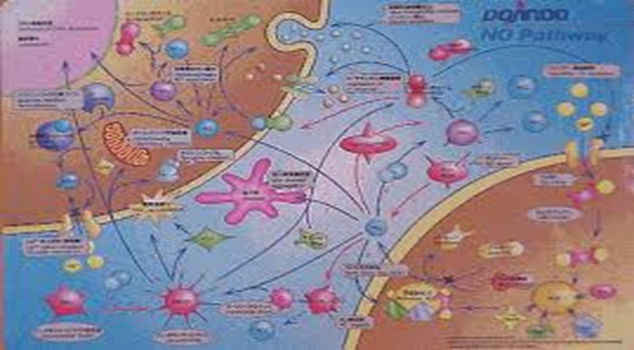 C. SPECIAL TOPICSNon-psychiatric use of psychotropic medicationsAlternate modes of administrationMajor drug to drug interactions
Non Psychiatric Use of Psychotropic Medications
Doxepin for pruritus
Groene D, Martus P, Heyer G. Doxepin affects acetylcholine induced cutaneous reactions in atopic eczema. Exp Dermatol 2001;10:110–7.

SSRIs for pruritus
Mayo MJ.et al Sertraline as a first-line treatment for cholestatic pruritus, Hepatology. 45(3):666-74, 2007 Mar.
49
[Speaker Notes: In the CL setting one must be aware that psychotropic medications are sometimes used by non-psychiatrists for non-psychiatric indications. The following slides will review the evidence for this kind of fuses of psychotropic medications.]
Non Psychiatric Use of Psychotropic Medications
Duloxetine-diabetic neuropathy, fibromyalgia, chronic musculoskeletal pain (FDA approved)

Mirtazapine- for appetite stimulation in oncology patients
Riechelmann RP et al Phase II trial of mirtazapine for cancer-related cachexia and anorexia. American Journal of Hospice & Palliative Medicine. 27(2):106-10, 2010 Mar.
50
Non Psychiatric Use of Psychotropic Medications
Hot flashes
In breast cancer: Mirtazapine, Venlafaxine
Biglia N. et al, Mirtazapine for the treatment of hot flashes in breast cancer survivors: a prospective pilot trial, Breast Journal. 13(5):490-5, 2007 Sep-Oct. 
Ramaswami R et al. Venlafaxine in management of hot flashes in women with breast cancer: a systematic review and meta-analysis. Breast Cancer Res Treat. 2015 Jul;152(2):231-7
In menopause: Escitalopram, Venlafaxine
Dobkin, R et al Esciralopam reduces hot flashes in nondepressed menopausal women: a pilot study PsycINFOAnnals of Clinical Psychiatry. Vol.21(2), May 2009, pp. 70-76.
51
Alternate routes of administration
N-not available  O=outside the US  IV= intravenous  IM=intramuscular   SL=sublingual  R=rectal   TD=transdermal  IN=inhaler
52
[Speaker Notes: Since sometimes very ill patients cannot tolerate PO medications, CL psychiatrists are often asked to provide guidance about non-oral routes of administration for psychotropic medications. The following slides are summarizing the medications available as of the fall of 2013 for non-PO administration.]
Alternate routes of administration
53
Alternate routes of administration
N-not available  O=outside the US  IV= intravenously  IM=intramuscular   SL=sublingual  R=rectal   TD=transdermal  IN=inhaler
54
Alternate routes of administration
55
Alternate routes of administration
N-not available  O=outside the US  IV= intravenously  IM=intramuscular   SL=sublingual  R=rectal   TD=transdermal  IN=inhaler
56
Case no. 4
45y/o man with history of opioid dependence, on methadone maintenance, HIV positive, admitted for lethargy. He has been off Efavirenz (Sustiva),  for 3 days because his insurance expired. His lethargy improved with Narcan. Shortly after, team resumed both Methadone and the Efavirenz (Sustiva), but he became agitated on his second day in the hospital. 

What might be the cause for his agitation?
Are there are drug-drug interactions that may be occurring in this case?
57
[Speaker Notes: Teaching point: consider drug to drug interactions for each admission or reintroduction of medications, even if the medications have been prescribed chronically.]
Case no. 4
Efavirenz induces the CYP2B6 enzyme therefore patients need higher doses of methadone; when Efavirenz was stopped, methadone levels increased, leading to lethargy. Narcan and resuming Efavirenz led to withdrawal and agitation.
58
Drug to drug interactions
Pharmacokinetic drug to drug interactions- mechanisms and examples:
CYP enzymes (majority of drug to drug interactions occur via this system) 
For a comprehensive table see Levenson Clinical manual of psychopharmacology for medically ill, 2nd ed. p 35
UGT-mediated conjugation
Lamotrigine-divalproate
P-gp transporter system
E.g. paroxetine-itraconazole
Pharmacodynamic
E.g combined cognitive impairment when multiple anticholinergic agents are used
Often helpful to reduce side effects (e.g. opioids and stimulants)
Have to be considered when starting AND when discontinuing a medication
59
Conclusions
In the medical setting you may be asked to prescribe psychotropic medications for:
underlying psychiatric illness
various symptoms (e.g. lack of appetite or energy) 
Know:
the evidence for efficacy
how/when to adjust doses
when to say no due to negative risk/benefit ratio
60
Suggested readings and references
Clinical Manual of Psychopharmacology in the Medically Ill edited by James L. Levenson and Stephen J. Ferrando,  2nd edition, APA publishing, 2016 

The APA Publishing Textbook of Psychosomatic Medicine and Consultation Liaison Psychiatry, edited by James L. Levenson, 3rd edition, APA publishing, 2018

MGH Handbook of General Hospital Psychiatry, edited by Theodore A. Stern, Oliver Freudenreich, Felicia A Smith, Gregory L. Fricchione, and Jerrold F. Rosenbaum. 7th edition, Elsevier, 2018. 

Micromedex
Cochrane databases
61